TRATAMIENTO DE RESIDUOS
MEDIANTE

COMPOSTAJE
Qca. Fernanda Gómez
octubre 2023
DEFINICIONES
Compostaje industrial
El compostaje industrial de residuos orgánicos es un proceso aeróbico de descomposición biológica de la materia orgánica que se lleva a cabo en condiciones controladas. Este proceso consta de tres fases sucesivas: mesofílica, termofílica y, nuevamente, mesofílica. Durante el compostaje, se involucran procesos metabólicos complejos realizados por diversos microorganismos. El producto obtenido del compostaje está constituido principalmente por materia orgánica estabilizada y microorganismos que han demostrado en muchos casos ser benéficos para la agricultura.
Vermicompostaje:
El vermicompostaje es la técnica que aprovecha la capacidad de las lombrices para transformar los residuos orgánicos en humus de lombriz o vermicompost.
Resolución N° 97/018 DGSA Requisitos para el registro y control para la comercialización de insumos formulados a partir de materia prima de origen orgánico para uso agrícola
¿QUÉ OCURRE?
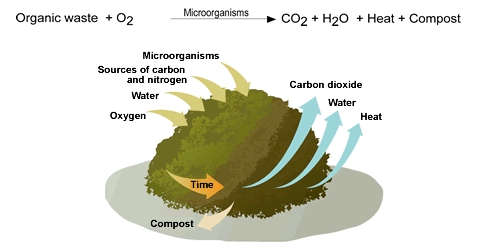 relación C:N
Humedad
Temperatura
PARÁMETROS DE CONTROL
Oxígeno
pH
FASES DEL COMPOSTAJE
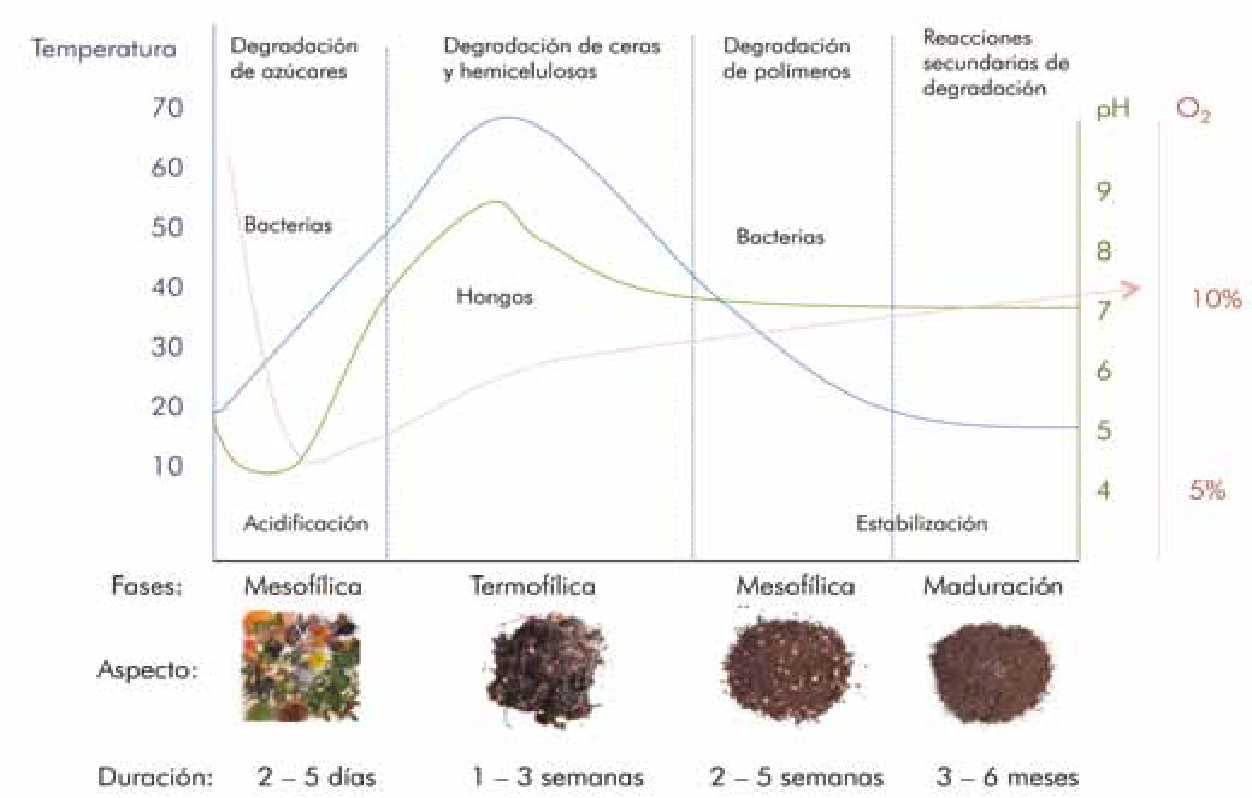 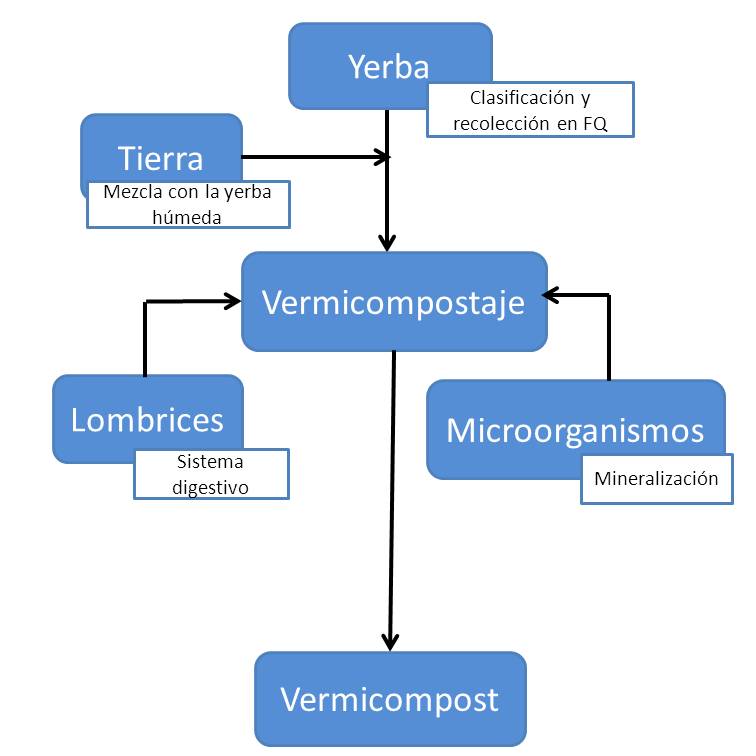 EJEMPLOS
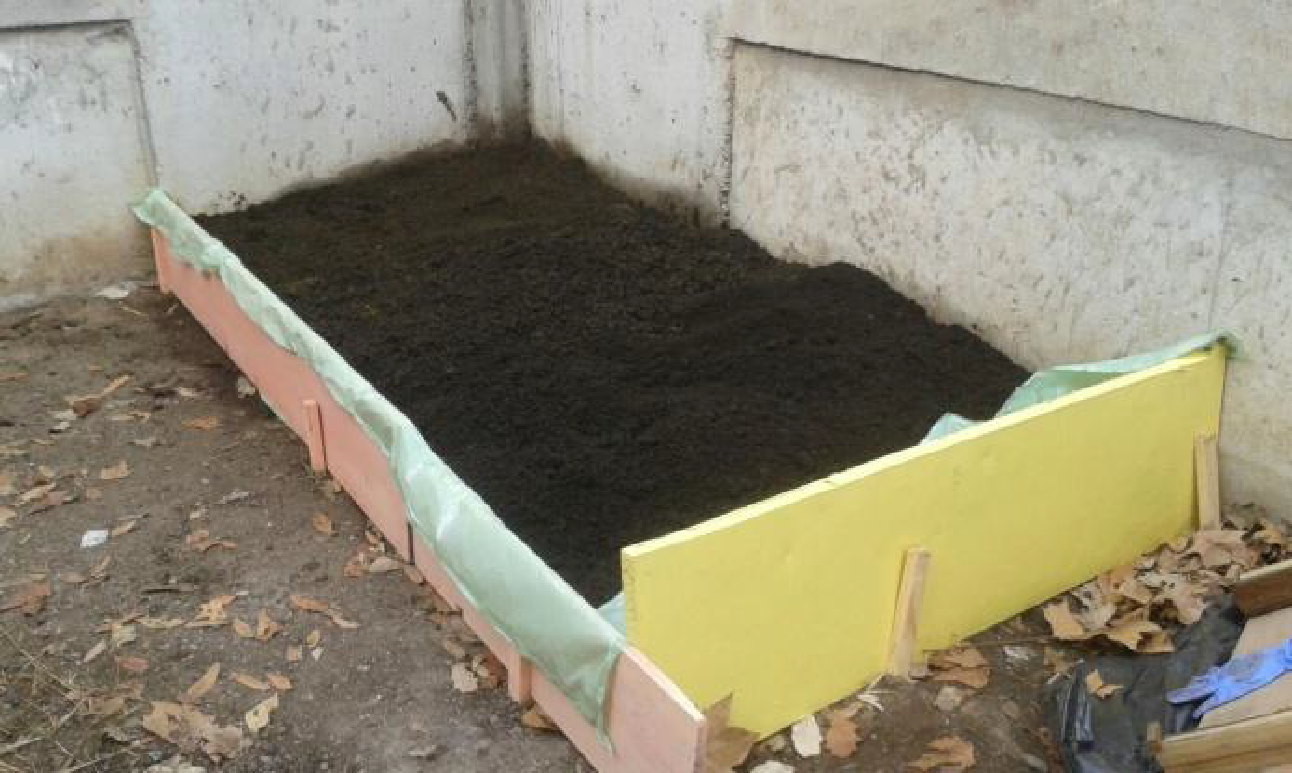 VERMICOMPOSTAJE DE YERBA MATE HÚMEDA EN FQ
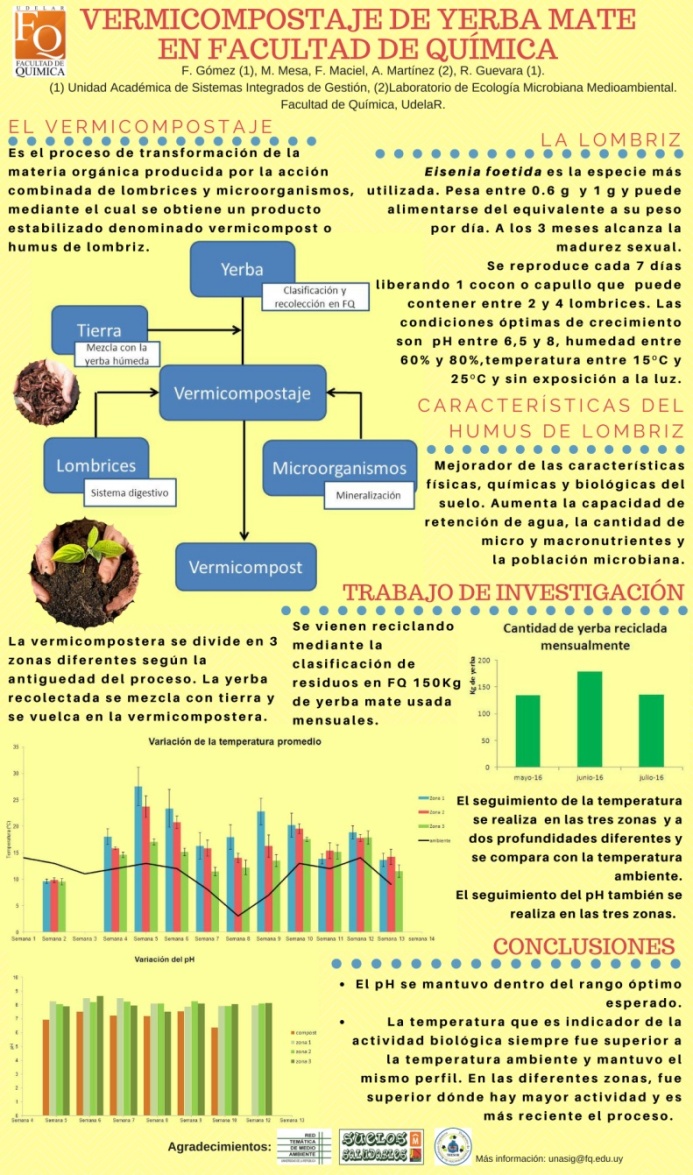 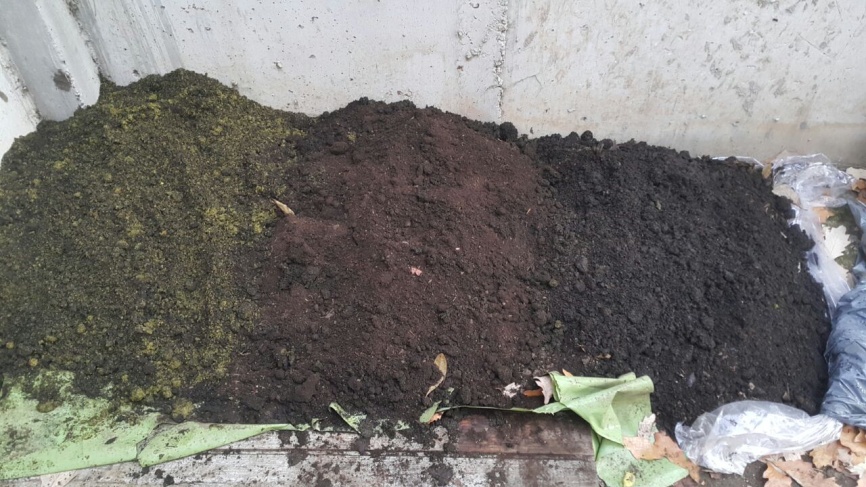 VERMICOMPOSTAJE DE YERBA MATE HÚMEDA
EJEMPLO COMPOSTAJE INDUSTRIAL
PLANTA TRESOR
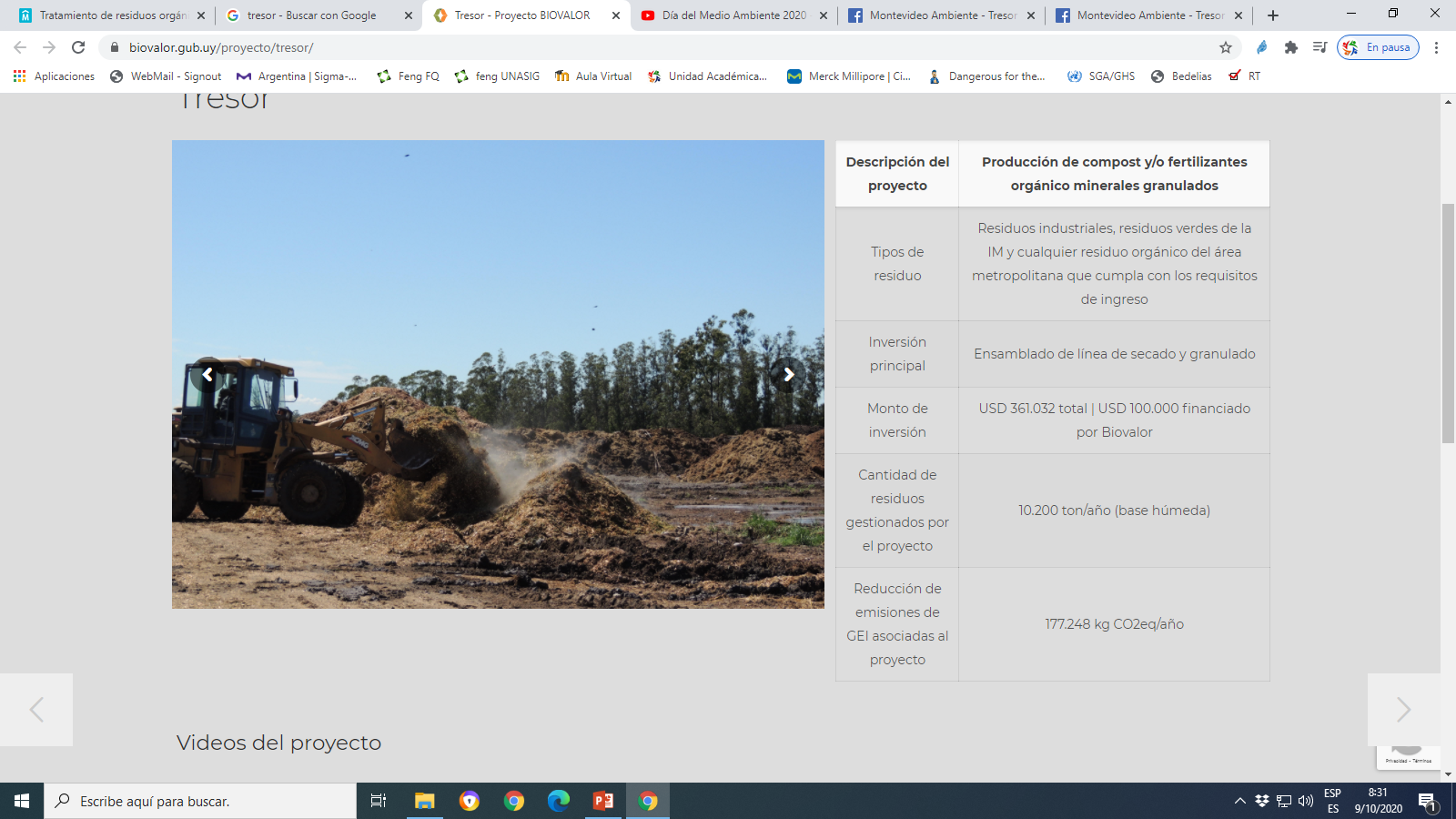 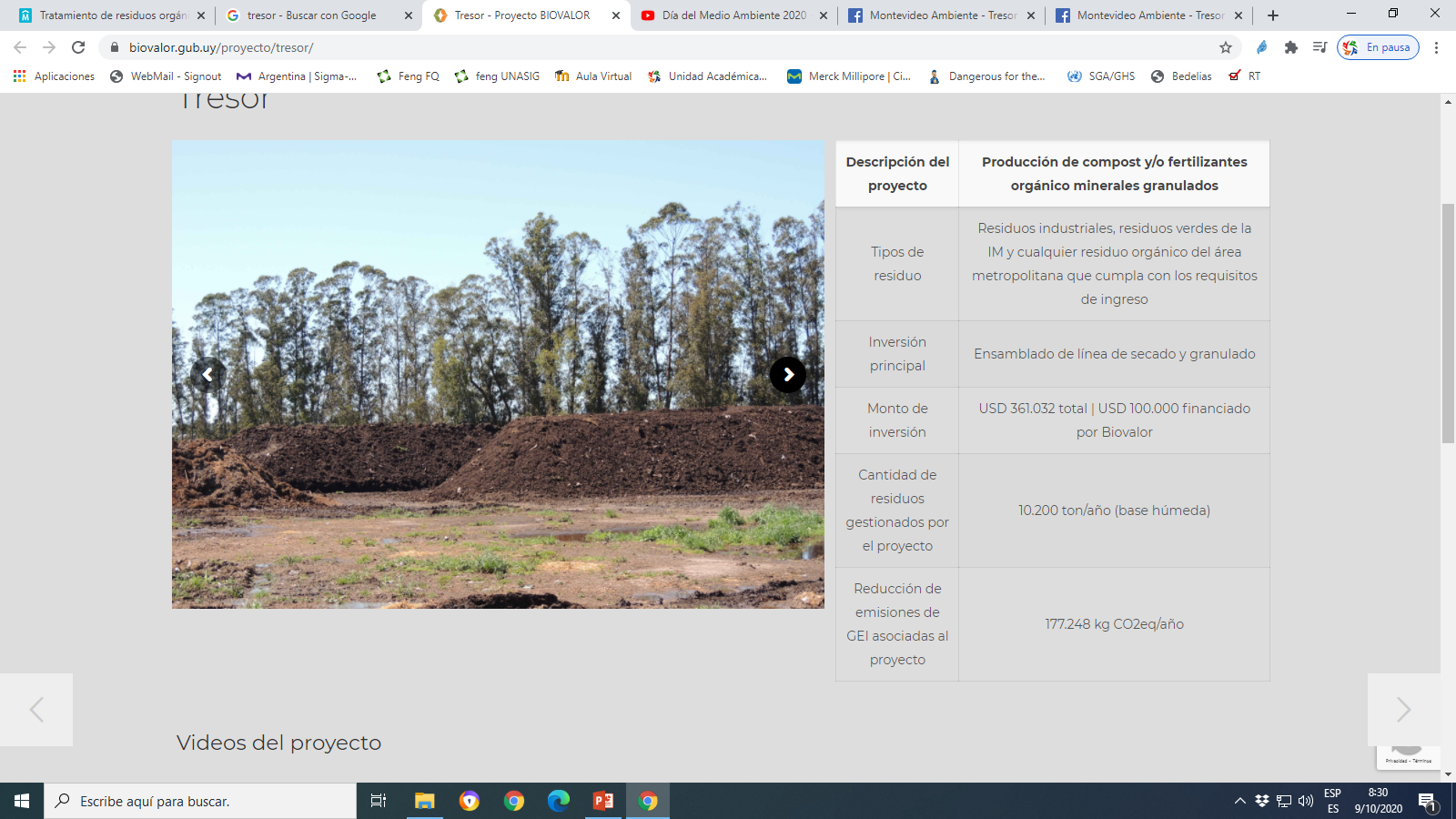 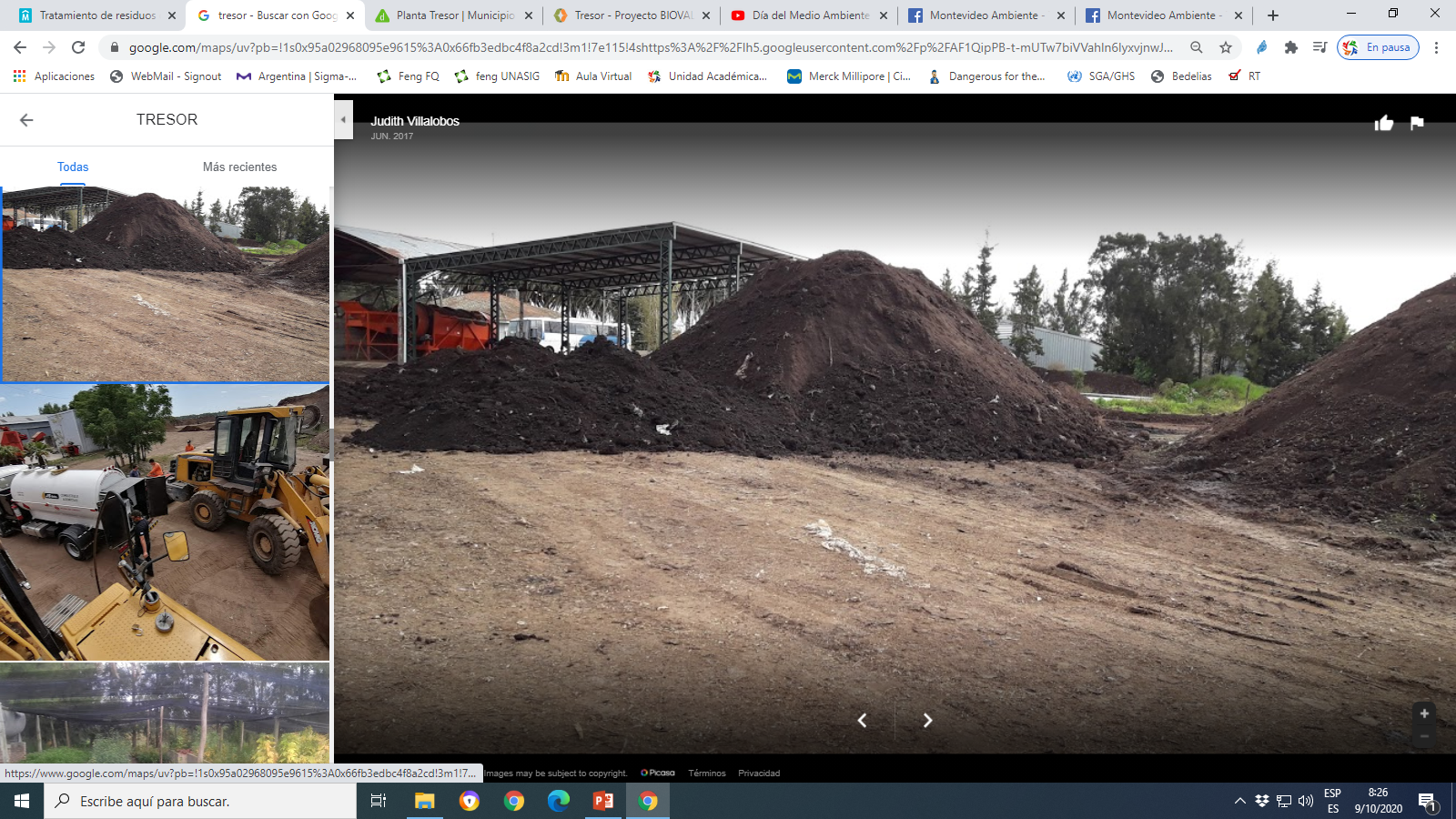 COMPOST T.RES.OR
ASPECTOS IMPORTANTES
VALORIZACIÓN DE RESIDUOS
Recircularización: Aprovechamiento de nutrientes y materia orgánica.
Producción de fertilizante orgánico.
Sustentabilidad ambiental.
Disminución de residuos a sitios de DFR.
Flexibilidad y adaptación de los sistemas de compostaje.
MUCHAS GRACIAS
Valoricemos nuestros residuos
Contacto: fgomez@fq.edu.uy